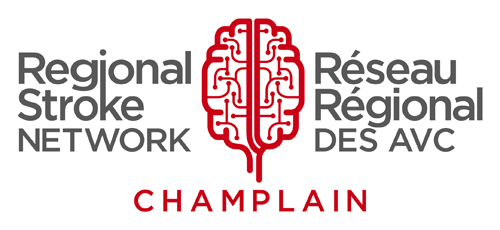 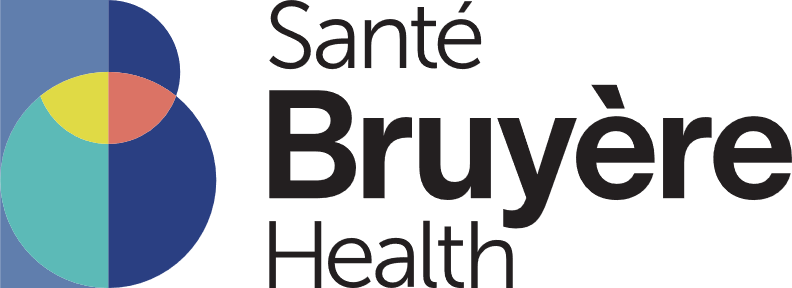 How to Make Aphasia-Friendly Documents

Aphasia-friendly toolkit Feb 2024
Disclaimer: These materials were created using funding from the Provincial Community Stroke Rehabilitation Initiative and crafted by Aran Oberle, Speech Language Pathologist, with input from regional rehab programs. They are not meant to replace professional expertise. Readers should seek advice from a qualified healthcare provider for any concerns. The content of this PowerPoint can be adjusted to suit the needs of healthcare professionals. Users are accountable for confirming the accuracy and suitability of the information for their unique situations.
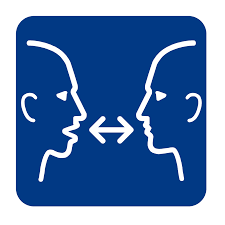 Communicatively Accessible Documents
Tips to render documents "Aphasia Friendly"
Use simple sentences & terms 
Individuals → people
Bold/ underline key words 
key 1-2 word phrases
Telegraphic in nature
Large font (size 18+ suggested)
Use pictures to help explain
A subscription service, like TheNounProject.com may be suitable
Add title page / introduction 
Powerpoint  not Word Document
Slides are easier to modify with images + shapes + text boxes 
Adjust slide size to 8.5 x 11 
Use simple fonts for easier letter recognition 
 "a" not "a" 
Printed not calligraphic font 
Century Gothic, Comfortaa & Cavolini recommended 
Use QR codes to simplify visual information/ references
QR code generator websites are helpful
Leave blank space 
Reduces distractions
Allows to notes/pt specific detail to be added
Modify to meet tx plan as needed
Highlight/ add notes/ arrows/ key words to adjust to meet specific needs of individual pts (by hand or in electronic document)
Communication Access Symbol
Documents Accessibles
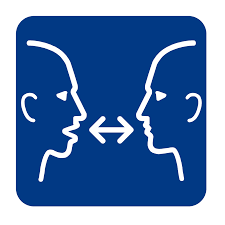 ​​Conseils pour adapter les documents à l'aphasie​
Utiliser des phrases simples et des termes simples

Individus → gens

Caractères gras/souligner les mots clés

phrases clés de 1 à 2 mots
Télégraphique

Police large (taille 18+ suggérée)

Utiliser des images pour expliquer

Un service d'abonnement, comme TheNounProject.com, peut être approprié.

Ajouter une page titre / introduction

Document PowerPoint au lieu de Word

Les diapositives sont plus faciles à modifier avec des images + des formes + des zones de texte
Régler la taille de la glissière sur 8,5 x 11

Utiliser des polices simples pour faciliter la reconnaissance des lettres

"a" pas "a"
Lettres détachées non calligraphiques
Century Gothic, Comfortaa & Cavolini recommandés

Utiliser des codes QR pour simplifier l’information visuelle et les références

Les sites Web de génération des codes QR sont utiles

Laisser de l'espace vide

Réduit les distractions
Permet d’ajouter des notes ou des détails précis.

Modifier pour respecter le plan d'intervention au besoin

Surligner ou ajouter des notes, des flèches ou des mots clés pour répondre aux besoins particuliers des patients (à la main ou dans un document électronique)
Communication Access Symbol